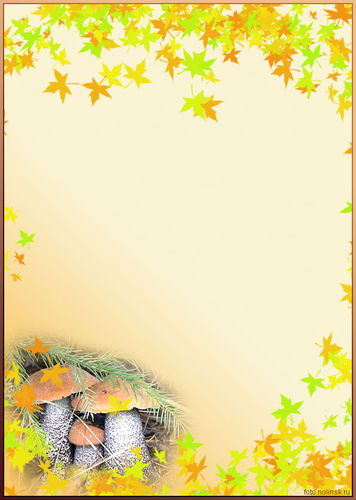 Презентация для осуществления
совместной деятельности детей и взрослых
«ГРИБЫ»
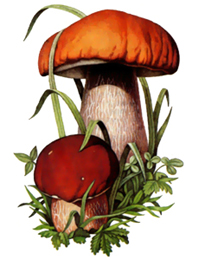 Технология: дистанционного обучения
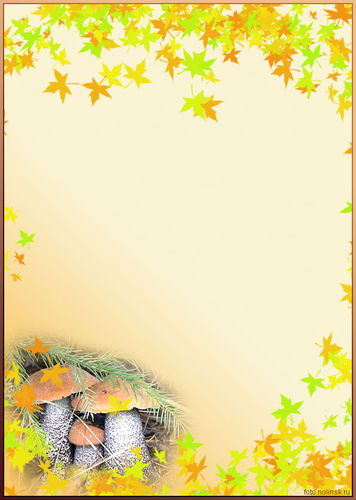 Задачи:
Расширить и закрепить представления ребёнка о грибах, о сборе 
грибов.
Ввести в активный словарь ребёнка:
Существительные: названия грибов, лукошко, корзинка, грибник,
грибница, мох, бор, чаща.   
Глаголы: прятаться, собирать, заблудиться, сушить заготавливать,
срезать, срывать, солить, мариновать.
Прилагательные: съедобный, ядовитый, несъедобный, сушёный,
маринованный.
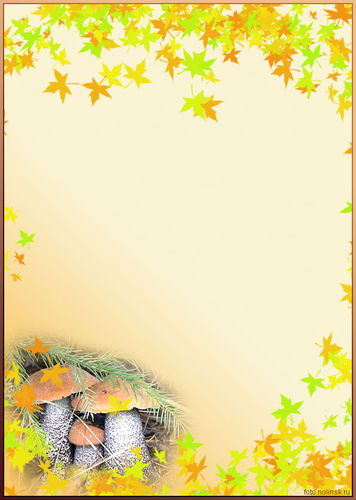 Рекомендации родителям:
Сходите с ребёнком в лес за грибами и покажите ему съедобные и несъедобные грибы; (если вы не сможете побывать в лесу, купите или покажите грибы на рынке); 
    рассмотрите с ребёнком ножку и шляпку гриба, обратите внимание на строение и окраску шляпки; 
    расскажите ребёнку, где растут грибы; что грибы можно жарить, солить, мариновать и варить.
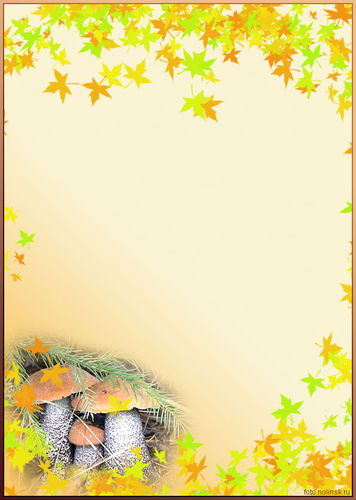 Координация речи с движением
Мы идём в осенний лес.                    (Ребёнок марширует на месте)
А в лесу полно чудес!                        (разводит руки в стороны, 
                                                                                                         «удивляется»)
Дождь вчера в лесу прошёл –            (потряхивает ладонями)
Это очень хорошо.                              (хлопает в ладоши)
Будем мы грибы искать                      (приставляет ладонь к глазам,
                                                              смотрит в одну и в другую   сторону)
И в корзинку собирать.                  («корзина» – «свести  руки перед  собой)
Вот сидят маслята,                              (загибает по одному пальцу на                         На пеньке – опята,                               каждое название грибочка)
А во мху – лисички,
Дружные сестрички.
«Подосиновик, груздок,
Полезайте в кузовок!
Ну, а ты, мухомор,                            (грозит указательным пальцем 
Украшай осенний бор»                       правой руки)
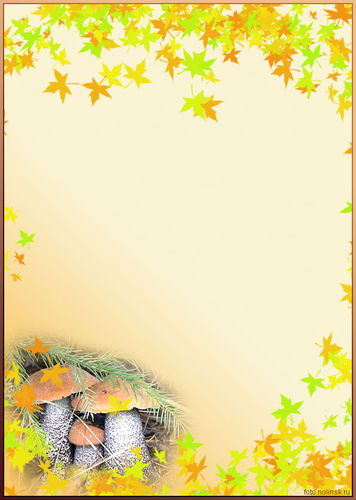 Игры и упражнения
Игра "Скажи наоборот": 
Рыжик съедобный, а мухомор ………. (несъедобный, ядовитый); 
У белого гриба толстая ножка, а у подосиновика …….. (тонкая); 
Опёнок маленький, а боровик ……….(большой).
Игра "Сосчитай грибы": 
Один мухомор — два мухомора — ……., …….., пять мухоморов; 
Одна сыроежка — две сыроежки — ……, ……, пять сыроежек; 
Один груздь — два груздя — …….., …….., пять груздей.
«Где сидит гусеница?»
Найдите изображение грибочка. Вырежьте гусеницу. Перемещайте
её по грибочку, задайте вопросы:
       - Где сидит гусеница?
       - Куда спряталась гусеница?
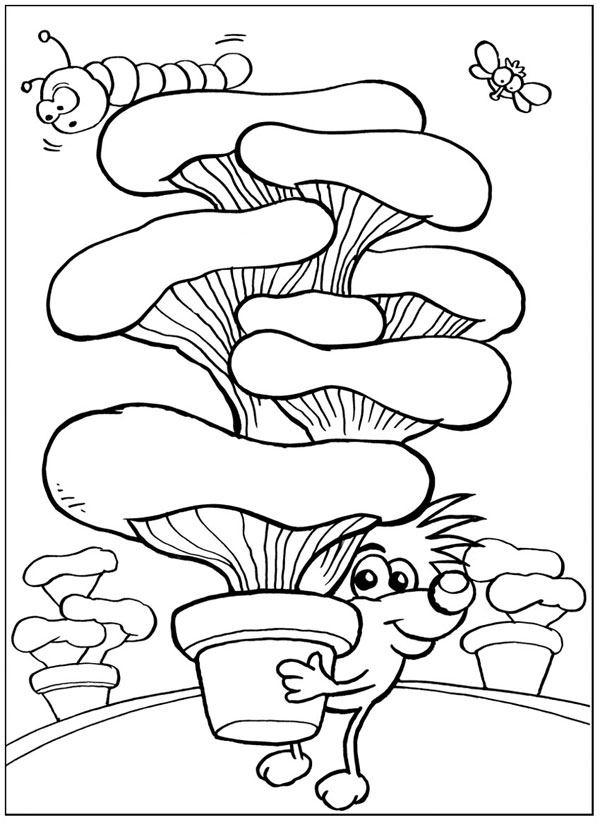 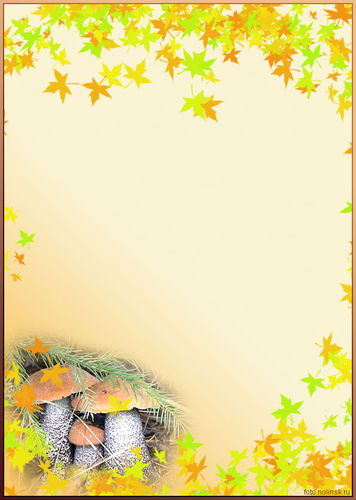 Сколько грибов  спряталось на картинке?
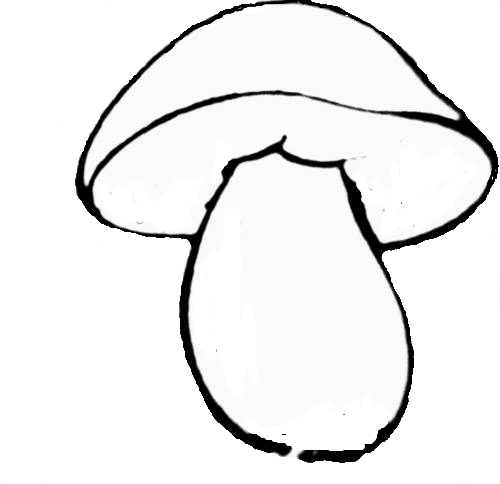 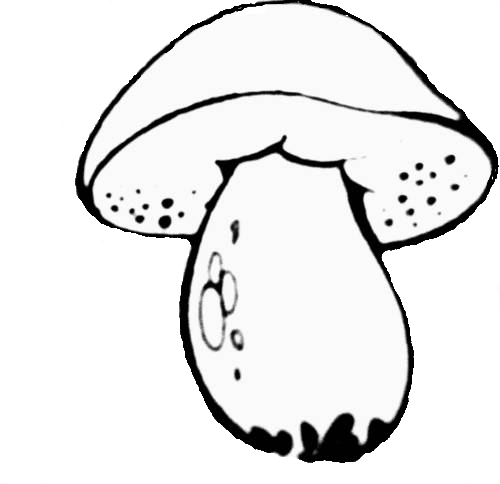 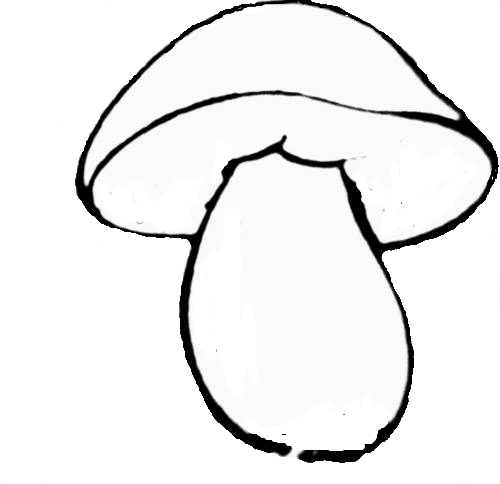 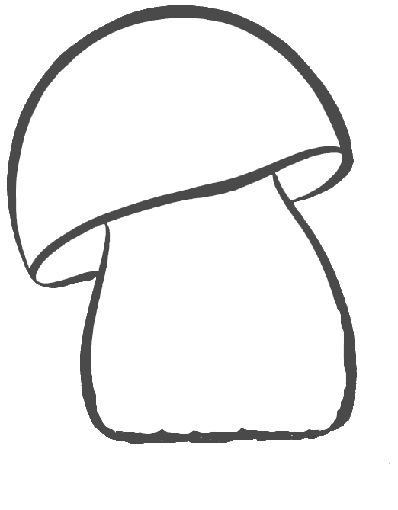 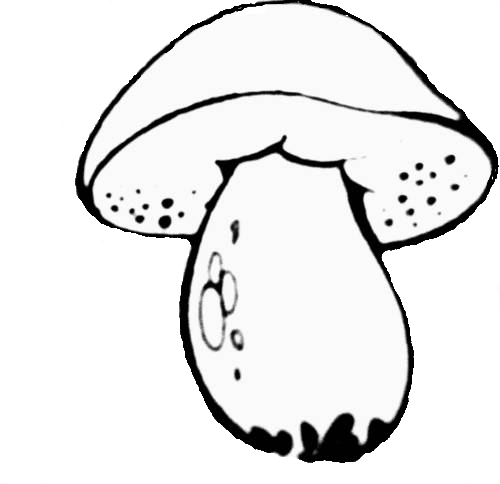 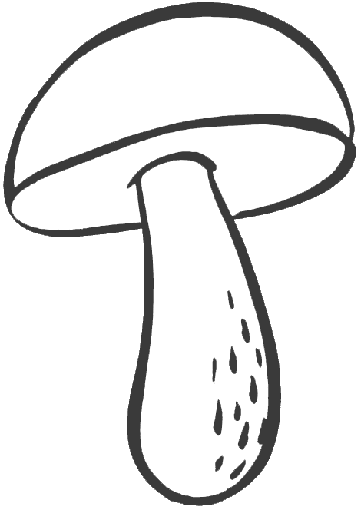 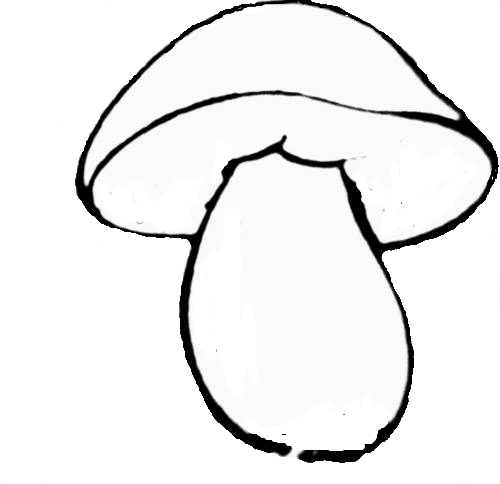 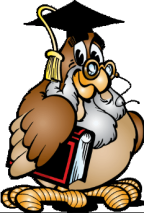 01.10.2013
6
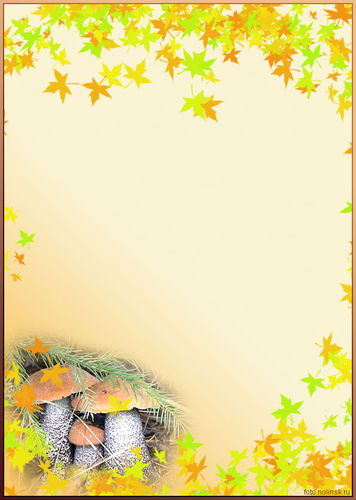 Познакомьте ребёнка с многозначными слова, объясните разницу 
в значении этих слов.
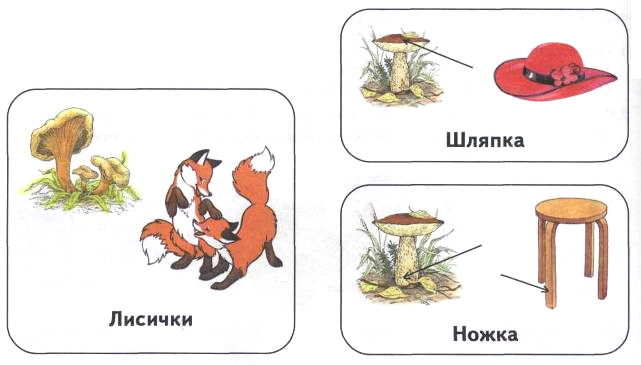 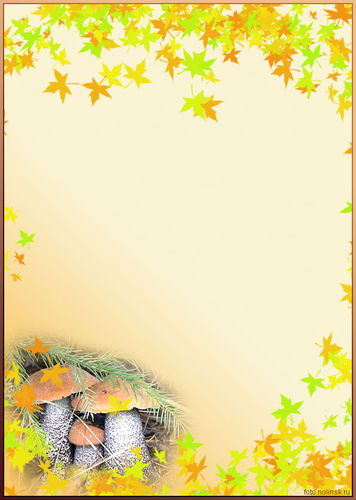 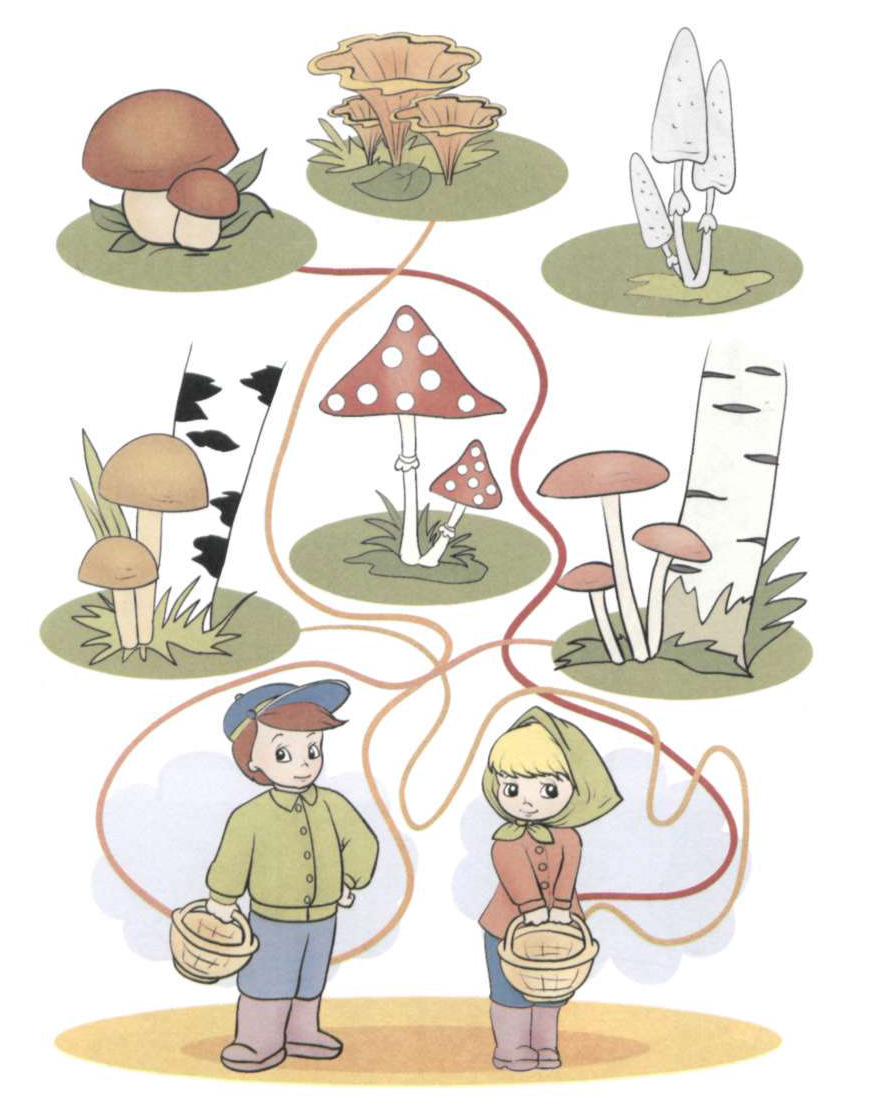 Расскажи, какие грибы нашёл мальчик, а какие девочка. 
Назови грибы, которые есть нельзя.
Объясни, почему так называются:
подберёзовик, подосиновик,  лисичка, боровик.
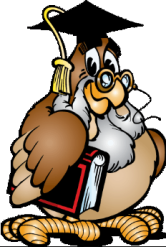 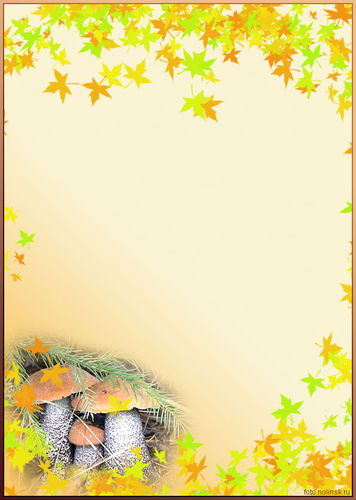 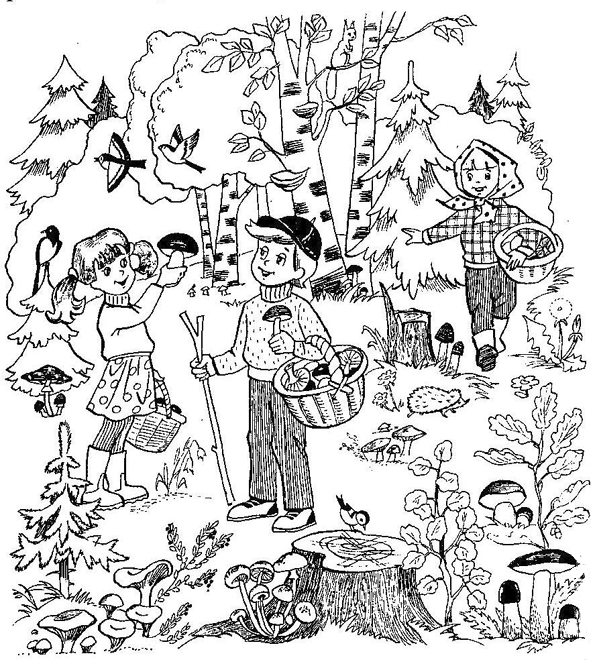 Распечатайте. 
Предложите ребёнку 
составить рассказ и раскрасить.
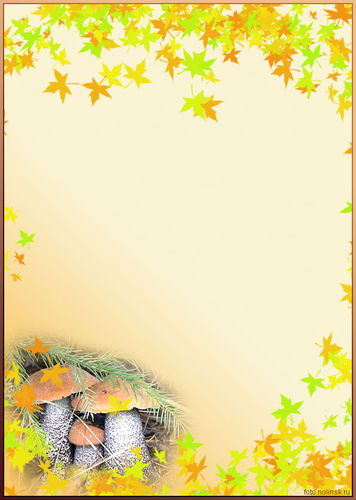 Пальчиковая гимнастика:
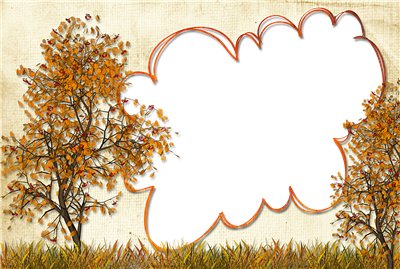 Загадки
Предложите ребёнку отгадать 
загадки и объяснить, что ему помогло 
их отгадать.
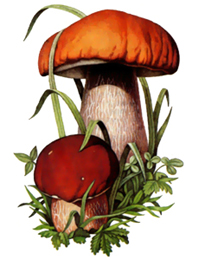 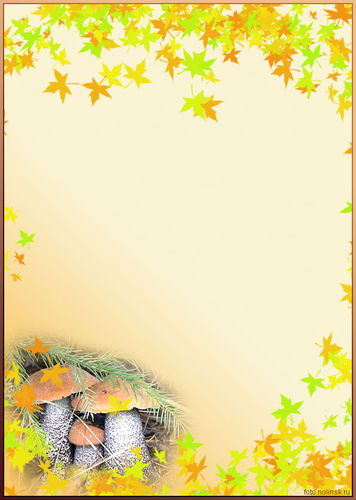 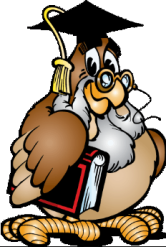 Белый гриб
На поляне лесной, 
Под могучей сосной 
Старый старичок, 
На нем бурый колпачок 
Колпачок на бочок, 
Кто в лесу бывает, 
Тот его и знает.
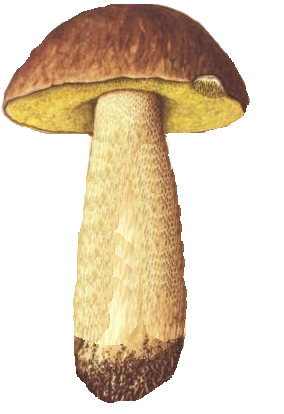 ?
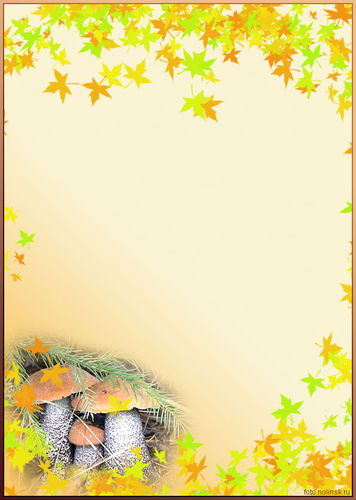 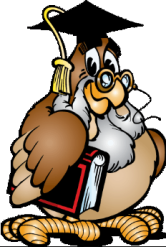 Подосиновик
Я в красной шапочке расту 
Среди корней осиновых, 
Меня узнаешь за версту, 
Зовусь я ...
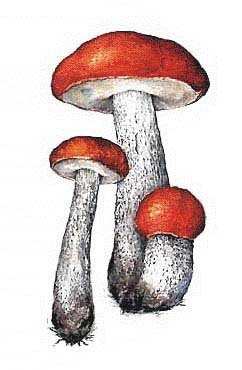 ?
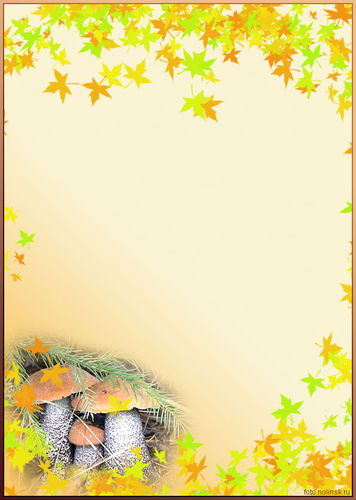 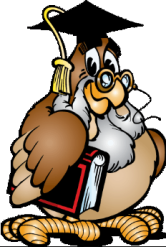 Подберёзовик
Коричневой шляпкой  приветствую вас.
Я скромный грибок безо всяких прикрас.
Под белой березкой нашел я приют.
Скажите-ка, дети, меня как зовут?
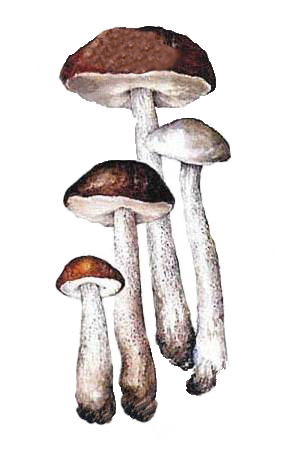 ?
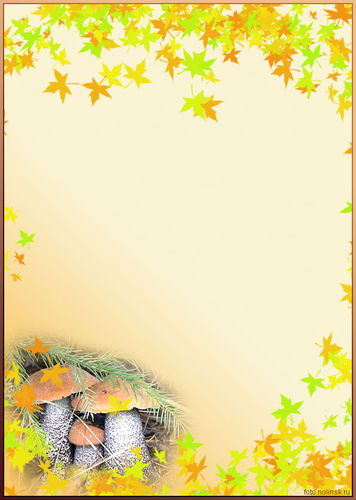 Какие грибы  спряталось на картинке?
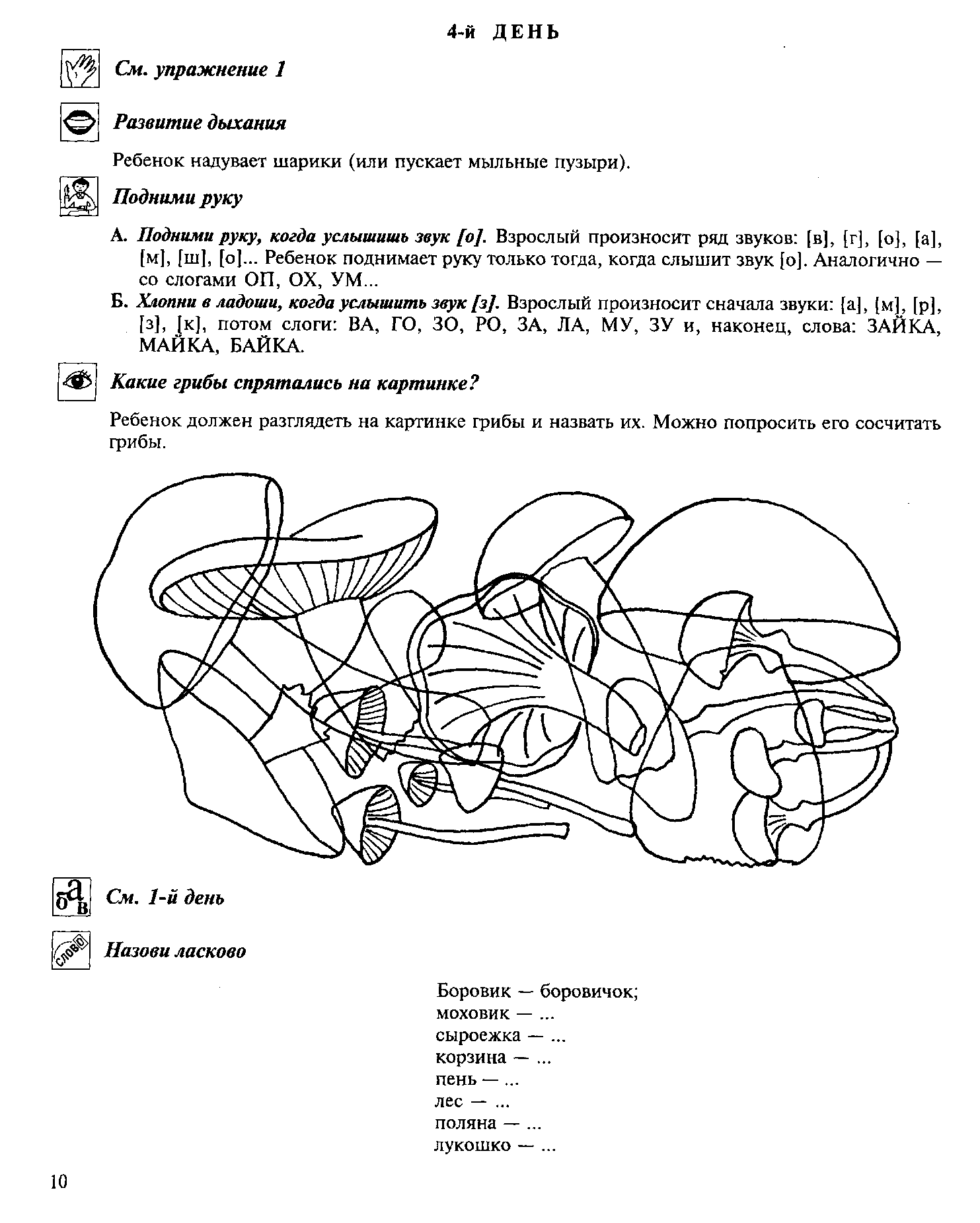 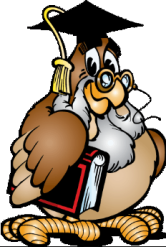 Предложите ребёнку внимательно посмотреть на картинку. 
Он должен рассмотреть и назвать, какие грибы здесь изображены.
Собери грибы в лукошко
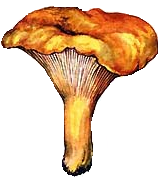 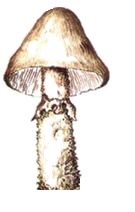 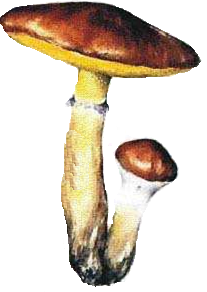 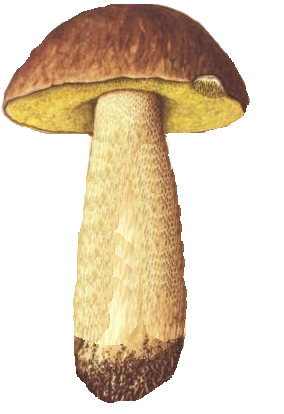 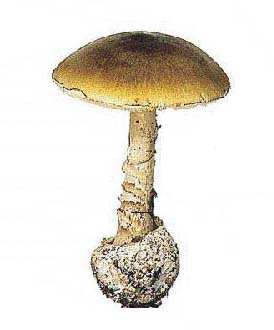 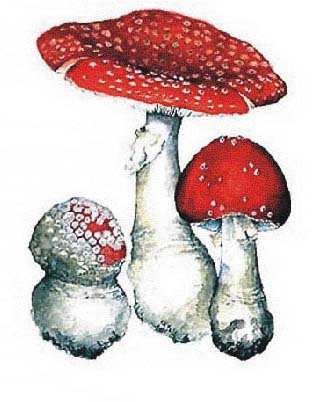 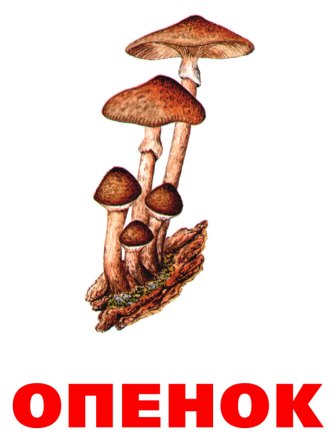 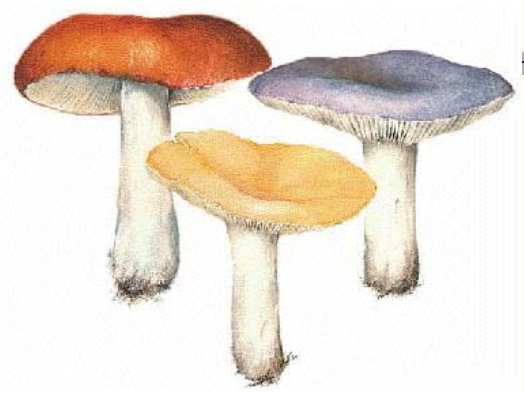 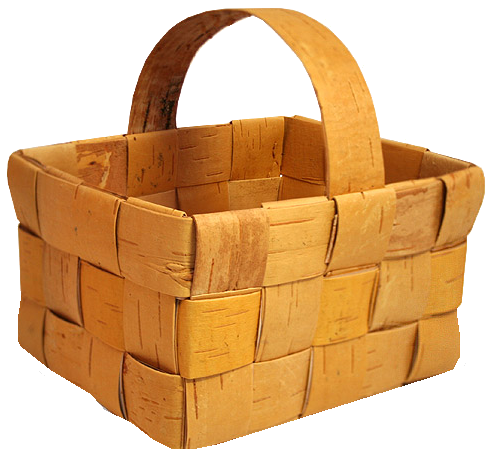 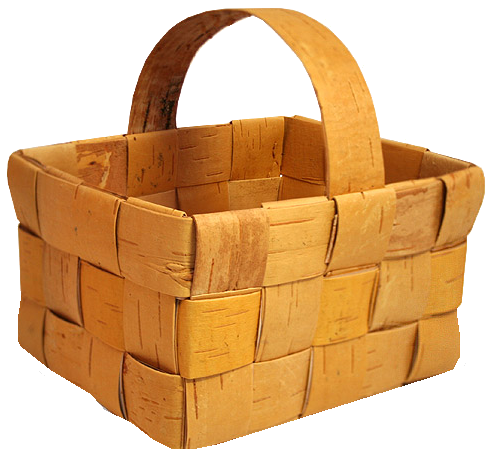 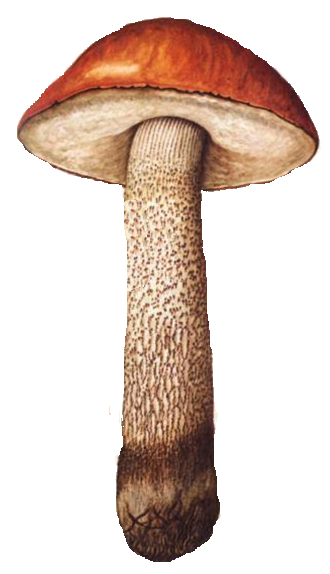 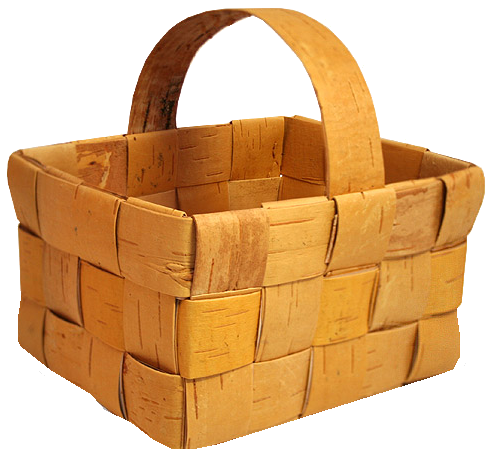 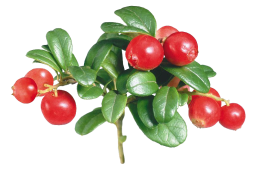 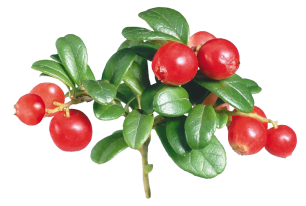 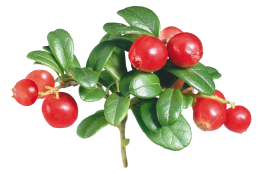 Сделайте с ребёнком поделку «Гриб»
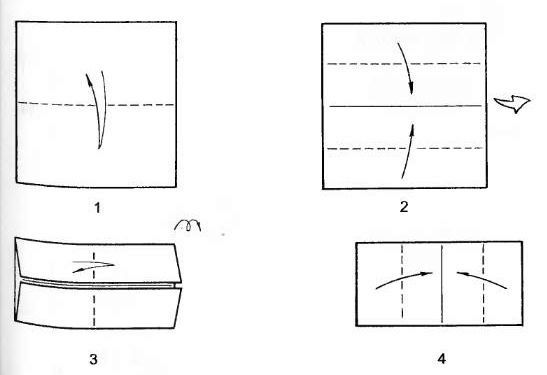 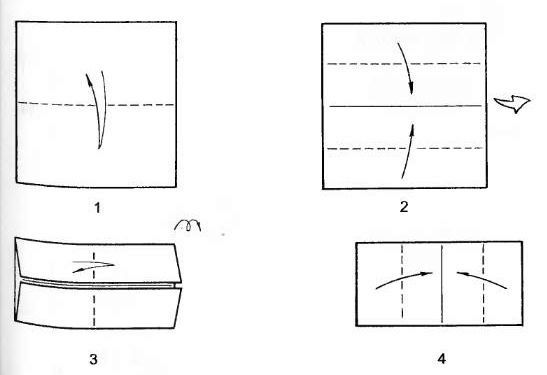 Шаг 1. Берём лист бумаги и сгибаем его пополам, намечая линию.
Шаг 2. К середине намеченной линии, загибаем верхнюю и нижнюю часть поделки.
Шаг 3.  Получилась поделка похожая на «дверь». Далее намечаем линию и переворачиваем поделку.
Шаг 4. Теперь делаем две складки «долина» к центру.
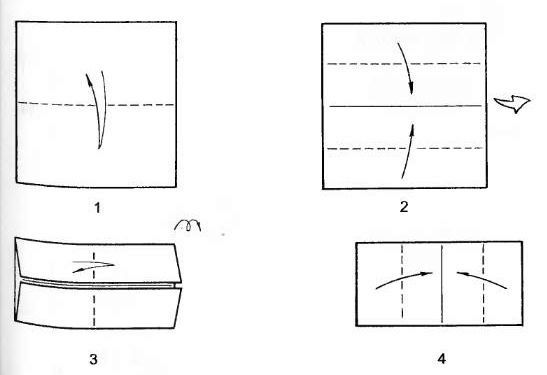 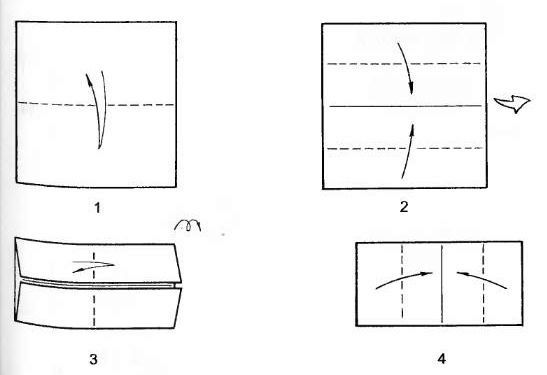 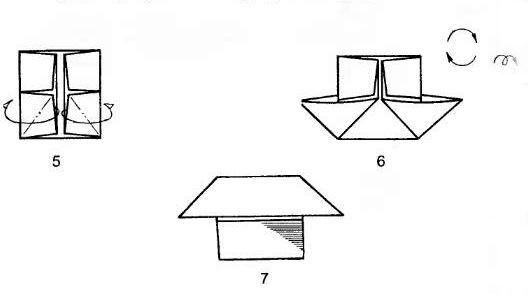 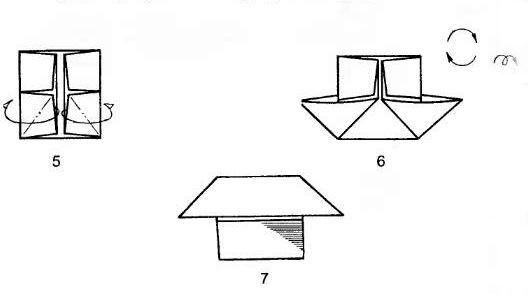 Шаг 5. Потяните за уголки верхний слой бумаги, раскройте, выполнив две складки «гора» и расплющьте. 
Шаг 6. После всех действий, у Вас должна получиться такая подделка. Ее нужно повернуть и перевернуть.
Шаг 7. Вот и получилась готовая поделка оригами гриб.
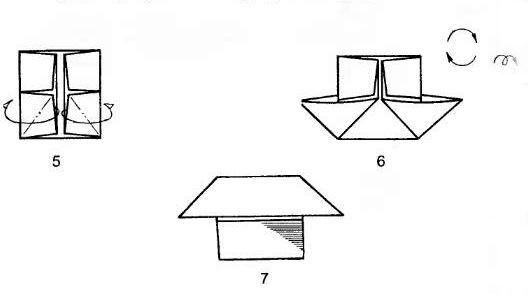 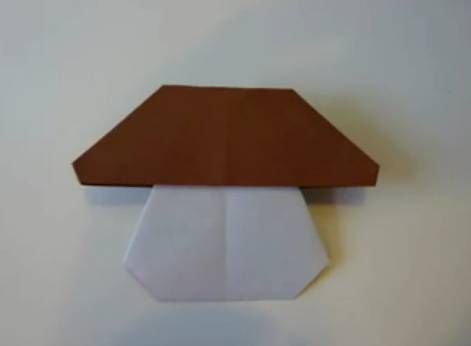 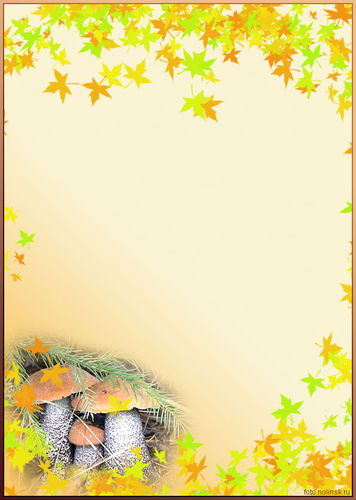 Контрольные вопросы по теме:
Вспомни 8 - 10 названий грибов.
Сосчитай до пяти: груздь, боровик, волнушка, сыроежка.
Назови 5 съедобных грибов и 3 несъедобных.
Что лучше найти 1 белый гриб или 5 мухоморов?
Что лишнее маслёнок, подосиновик, мухомор, сыроежка?
Что приготовить из грибов?